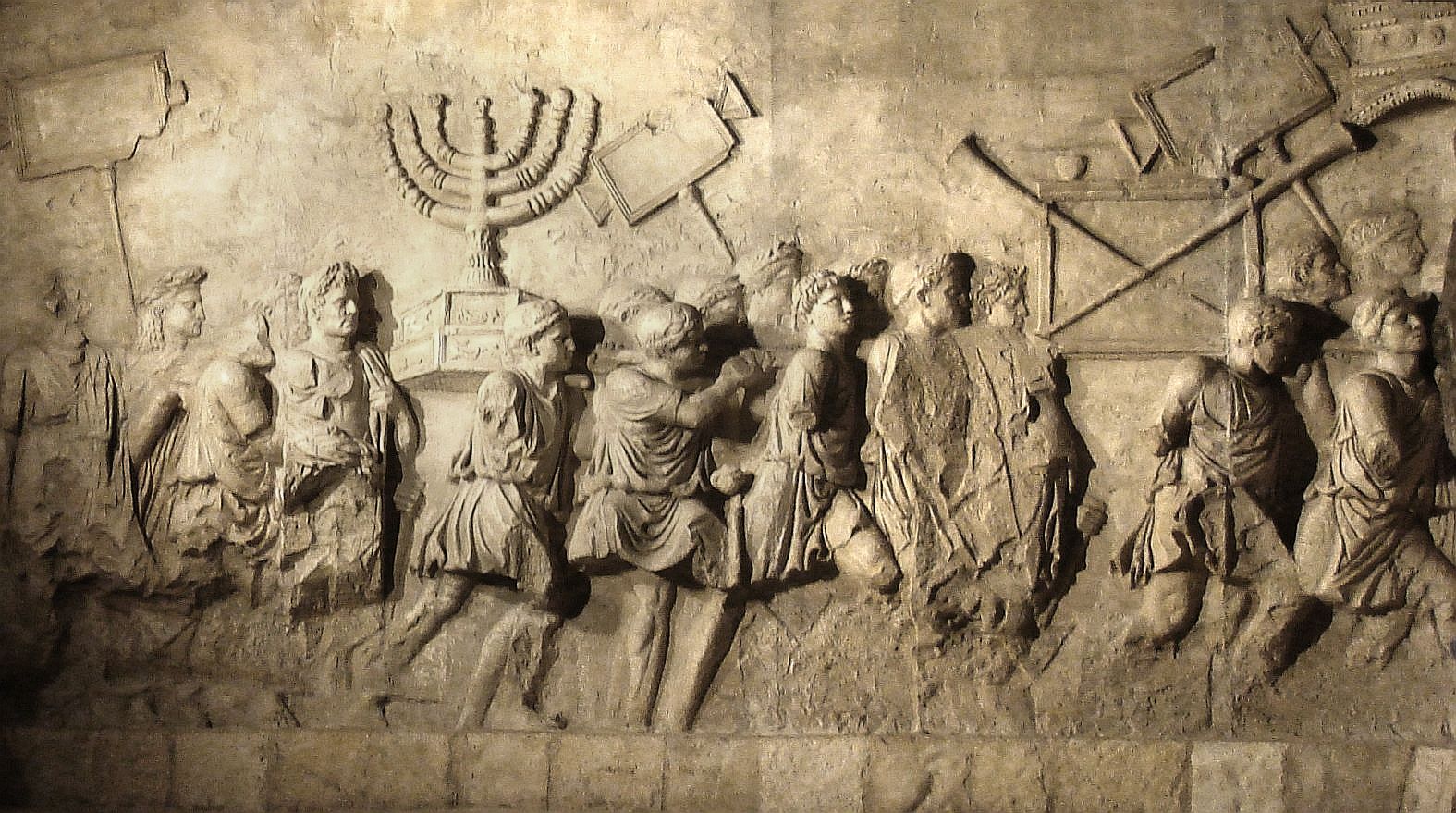 The Days of Matthew 24
Churchofchristtucson.org
The Days of Matthew 24:
The Context: 
Matthew 21: Kingdom taken from the Jewish leaders (vv.43-45).
Matthew 23:29-39
Mistreated the prophets. v.34
This generation will not escape.
Upon them was the blood of the prophets. v.35
Upon that generation. v.36
Their house left desolate. v.38
The Days of Matthew 24:
The Timetable:
Matthew 24:34 “This generation.”
Setting for the discussion                   Matthew 24:1-3:
Look how great the temple is!
It’s going to be destroyed.
When is that going to happen?
Don’t misread the signs                      Matthew 24:4b-8
Matthew 24 is the answer Jesus gives to the disciples' question about the destruction of the temple and by extension Jerusalem.
The Days of Matthew 24:
The Destruction of Jerusalem: 
The Gospel first must be preached Matthew 24:9-14 (Colossians 1:23)
The Abomination of Desolation Matthew 24:15-28 (Luke 21:20-21)
The Sign of Judgement                      Matthew 24:29-31                             (Isaiah 13:6-11; Joel 2:28-32)
Will Happen to That Generation Matthew 24:32-35
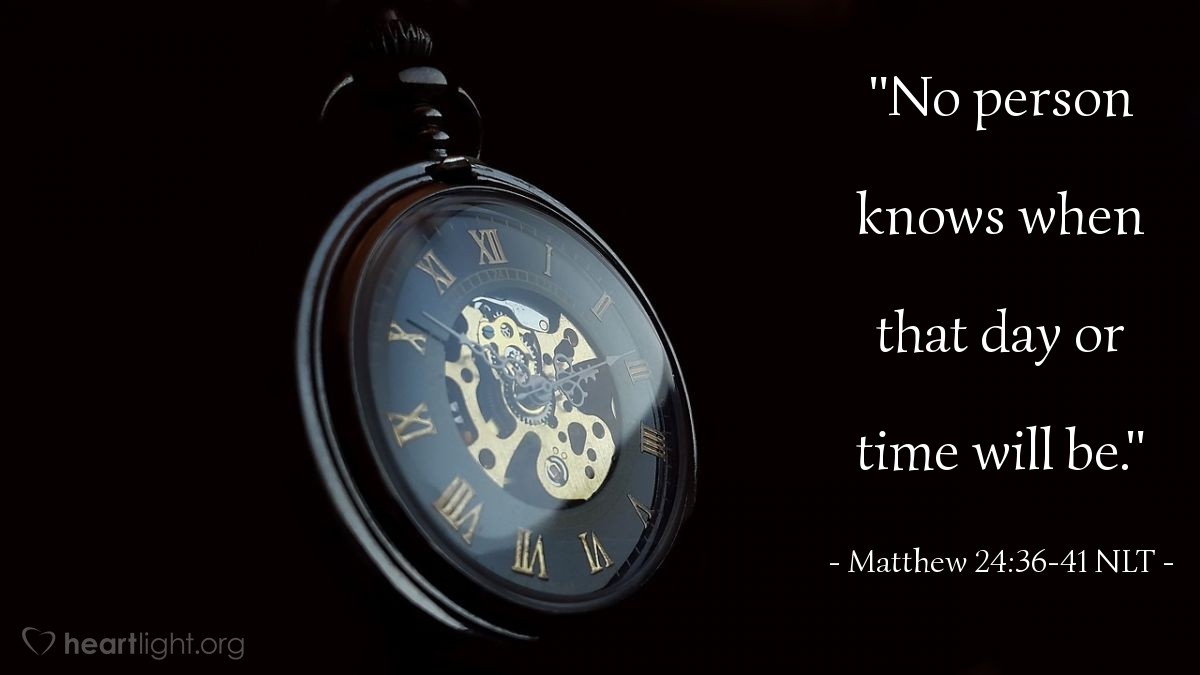